IRR and Process Improvement
CTN TPM/TNC PI Subcommittee
What is inter-rater reliability?
It’s a way to measure how similar your review and abstraction of a record compares to another
Why do we do it?
Garbage in = Garbage out
Ensure data integrity for quality improvement and reporting purposes
ACS Deficiencies 
Colorado Chapter 3 requirement, State deficiencies
Opportunity to learn from each other
How to we do it?
According to the ACS Orange Book, Chapter 15: “One approach is to re-abstract 5 to 10% of patient records.”
Reports from your registry
Chart review via performance improvement process
Reviewing failed records on state and NTDB upload
But….. What fields?
Not all fields need to be included in IRR!
Variables can change as definitions change
Develop a policy and procedure
TQIP/NTDB Recommendations:
TQIP Process Measures 
Diagnosis codes
Procedure Codes
Low volume (ie Wing transport)
High ISS with no complications
Level I-III Scenario
CTN TPM/TNC PI Subcommittee
Don’t worry!
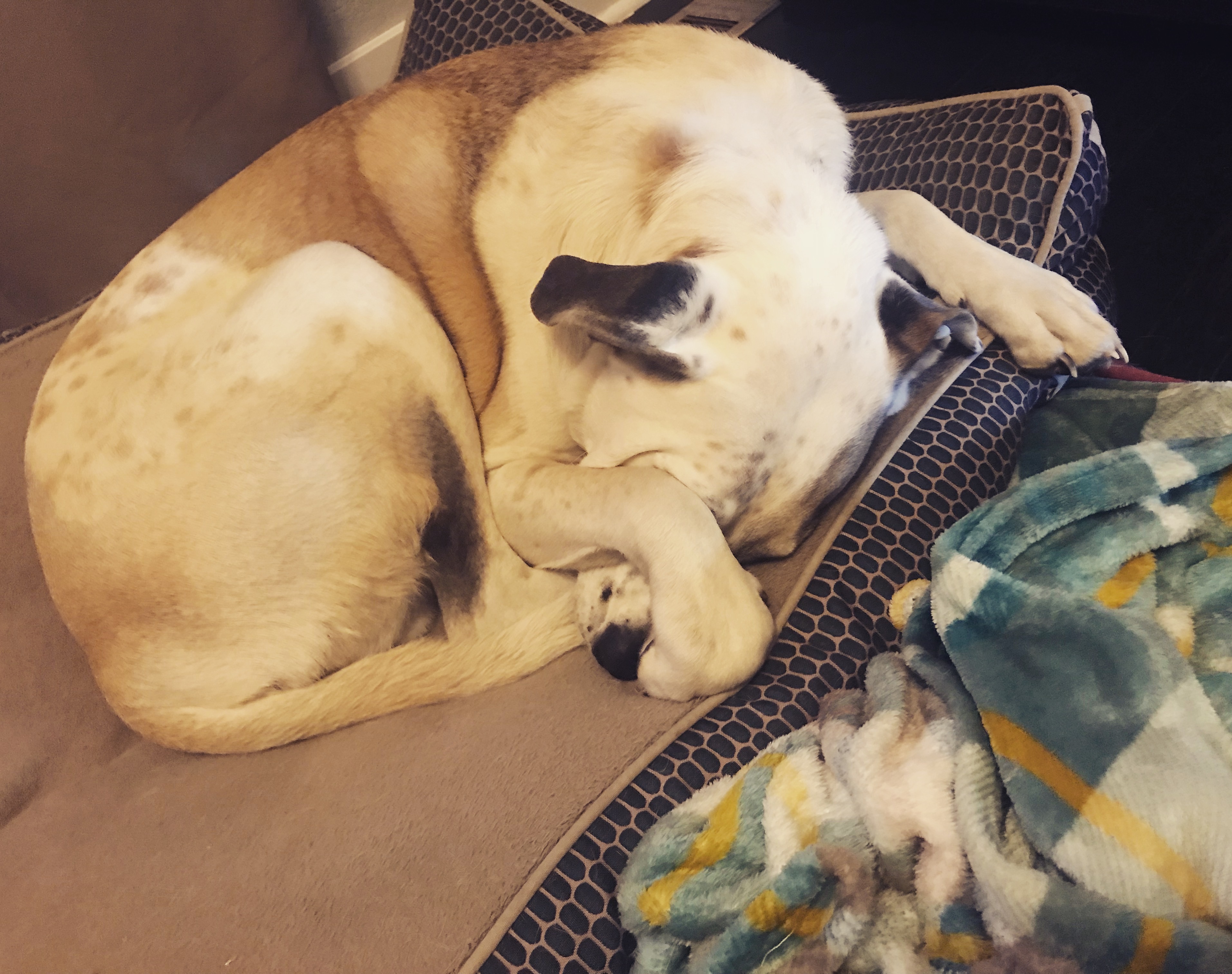 Scenario
A patient arrives via ambulance to your facility 2 days after he was injured during a bull riding event at a rodeo. He was bucked off of the bull but was not trampled. 
He was seen at an emergency department, near the event, a few hours after the incident. A chest x-ray was performed which showed 3 rib fractures and he was discharged to home with pain medication. 
He requires admission to your facility for pain control.
Inclusion?
What do you report to the State Trauma Registry for Reencounter/Readmission?
Yes 
No
C. Nothing, this does not meet inclusion criteria
Correct Answer A. Yes
Rationale
CDPHE Trauma Registry Inclusion Criteria
Has been injured within 30 days
Has diagnostic codes within the code ranges required and has a traumatic mechanism
Is admitted to your facility
Meets Reencounter definition 8c:
Patient seen/treated/discharged from another hospital’s ED, comes to your facility and is hospitalized for a missed diagnosis, complication, failure of conservative management or iatrogenic injury. RE-ENCOUNTER
E-code
What ICD 10 External Cause of Injury Code would you report?
A. W17.89XA 
B. V80.011XD
C. V80.918S
D. V80.018A
D. V80.018A Animal rider injured by a fall from or being thrown from other animal in noncollision accident
Rationale
A. W17.89XA Fall from one level to another, initial encounter (Great code, but there’s a better one!)
B. V80.011XD Animal rider injured in collision with pedestrian or animal, subsequent encounter
C. V80.918S Animal rider injured in other transport accident, sequela
D. V80.018A 
Pro-Tip: The 7th character should be an “A” as D and S will give an NTDB error.
Comorbidity/Pre-existing Conditions
He admits to “vaping” 2 times a day, 3-4 times a week.  He has been “vaping” for about 6 months.  Your patient also mentions he quit smoking cigarettes 13 months ago.
Do you include the Comorbid Current smoker when abstracting this patient?
Yes
No
N/A
Correct answer B: No
Rationale
NTDB Data Dictionary:
“A patient who reports smoking cigarettes every day or some days within the last 12 months.”
Vaping devices are not cigarettes
Hospital Events/Complications
Initially admitted to the telemetry unit. He was non-compliant with pulmonary toilet during his initial 24 hours and despite multi-modal pain therapy and administration of oxygen on the floor, the patient continued to show signs of increased respiratory insufficiency. 
ABG indicated mild to moderate respiratory acidosis. Hospital day #2 he developed acute respiratory distress.  The patient was intubated emergently and taken to the ICU. Following a repeat CXR the ETT was noted to be in in the proper location and a 70% pneumothorax was identified. Repeat ABG indicated severe respiratory acidosis. 
The patient had an emergent chest tube placed on the effected side.  Repeat CXR identified improvement of the PTX to 30%.  Admission day #3 ABG improved to mild respiratory acidosis, he was weaned from ventilator and extubated.
Hospital Events/Complications
Would you report the complication of Unplanned admission to the ICU?
Yes
No
Correct Answer: A. Yes
Hospital events/complications
On HD # 3 the patient is becoming tremulous and has a moderate CIWA score.  Mild alcohol withdrawal is documented in the medical record.  Would you given this patient the “Alcohol Withdrawal syndrome” complication?
Yes
No
Correct answer:  B. No
Rationale
The NTDB/TQIP definition of Alcohol withdrawal syndrome is:

“Characterized by tremor, sweating, anxiety, agitation, depression, nausea, and malaise.  It occurs between 6-48 hours after cessation of alcohol consumption, and when uncomplicated, abates after 2-5 days.  It may be complicated by grand mal seizures and may progress to delirium (known as delirium tremens).  Must have occurred during the patients initial stay at your hospital and documentation of alcohol withdrawal must be in the medical record.”
 
In this case, the withdrawal symptoms occurred after 48 hours so we exclude the complication because it does not meet NTDB criteria.
NTDB/TQIP Personnel Explanation
“If the patient’s symptoms appeared >48 hours after cessation of alcohol consumption, then “Alcohol Withdrawal Syndrome” should not be reported to the NTDB, because it doesn’t meet the definition criteria. However, if the patient’s symptoms began between 2-48 hours after the cessation of alcohol consumption and they experienced their symptoms for up to 2-5 days, then they do meet the definition criteria and “Alcohol Withdrawal Syndrome” should be reported to the NTDB.”
Level Iv and V Scenario
CTN TPM/TNC PI Subcommittee
Ready??
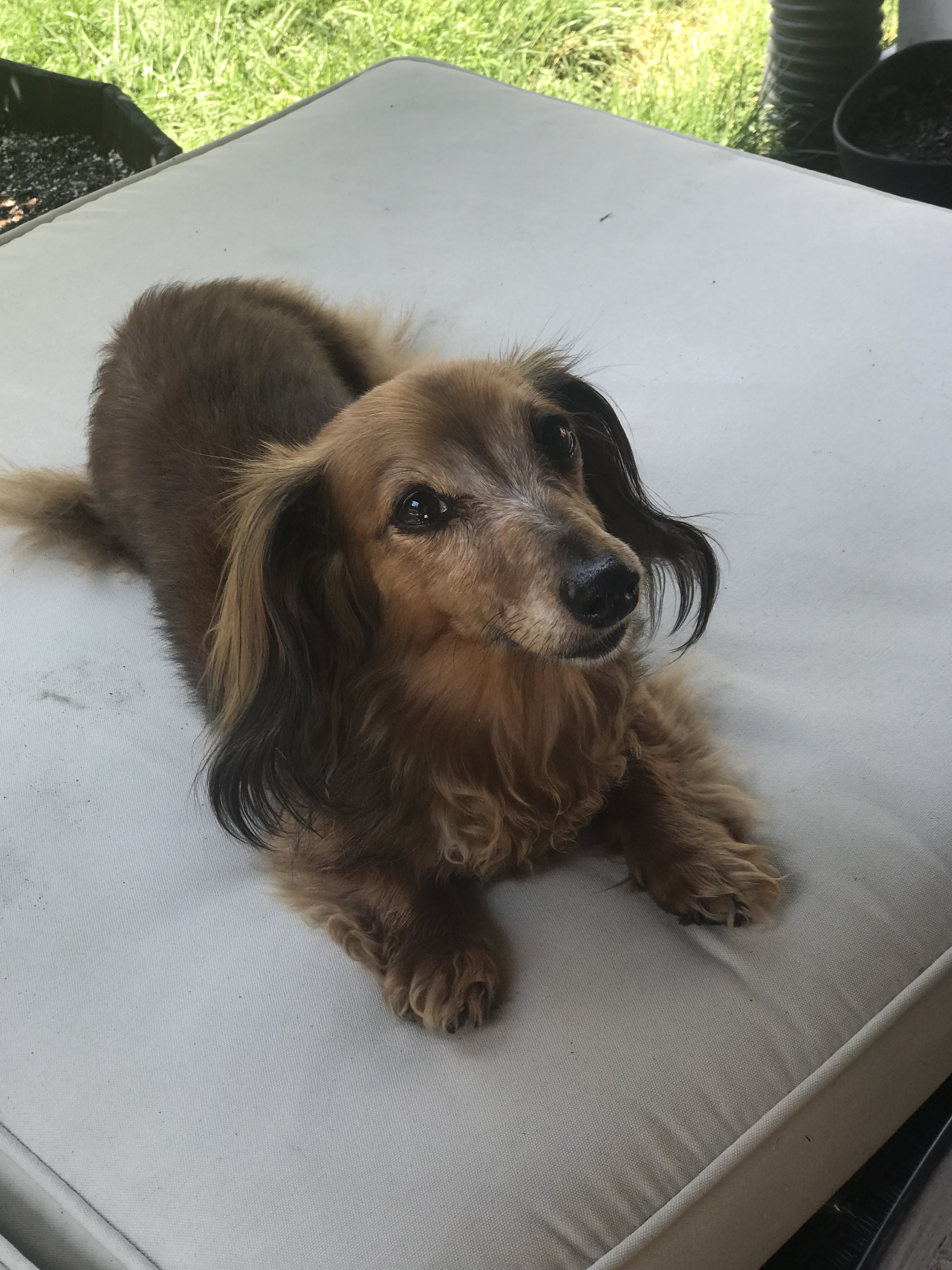 CDPHE Trauma Data Spreadsheet Scenario
An 86-year-old female is brought to your facility by EMS on 9/13/18.
She has no eye opening, moans with painful stimuli, moves to localized pain, making her GCS total 8. She has a significant bruise on her forehead.
Her vitals are BP 184/102, HR 87, RR 14, SpO2 82% on a NRB mask. 
Family reports that she fell down the stairs, leaving a dent in the drywall where her head hit on the way down. Family found her at the landing, unconscious. 
Medical history: atrial fibrillation, warfarin therapy, and has been recently diagnosed with COPD and placed on home oxygen.
Scenario Continued
She is intubated at your facility, chest x-ray shows 3 right sided rib fractures.
Transferred by helicopter to the nearest appropriate higher-level trauma center the same day because the EDMD had concern for head injury.
The receiving facility diagnoses a large subdural hematoma, and family decides to withdraw care rather than proceed with evacuation. She expires the following day.
Injury Description and Circumstances: Free text
What is the best diagnosis description for this patient?
Fall
Fall down stairs with loss of consciousness. 
Trauma
86-year-old female, history of afib, on Coumadin, and oxygen, was found at the bottom of the stairs by her family. She was intubated at our facility and transferred to a higher-level facility where she expired.
B. Fall down stairs with loss of consciousness.
Rationale
Injury descriptions should be brief, but descriptive.
ED Disposition
What is the ED disposition for this patient?
D
Admit
Trans
Higher level trauma center
C. Trans
Rationale
ED disposition should be coded from your facility. 
Higher level trauma center is not a variable option, and should not be used.
Diagnosis Description: free text
What should you enter in your diagnosis description?
Fall down stairs, rib fractures
Rib Fractures, subdural hematoma, death
Head injury with loss of consciousness, GCS 8, 3 right sided rib fractures, bruise on forehead
Anticoagulated, COPD, Home O2, fell
C. Head injury with loss of consciousness, GCS 8, 3 right sided rib fractures, bruise on forehead
Rationale
CDPHE would like for you to be as descriptive as possible. 
The ED MD noted a suspected head injury, there is a bruise to the forehead and she is unconscious. 
The subdural hematoma was not diagnosed at your facility and she did not expire at your facility. The receiving trauma center will include this in their trauma registry diagnosis and outcomes sections.
Pro-Tip: Avoid acronyms and use your doctors documented diagnosis.
Transfer mode out of your facility
What is the transfer mode out for this patient?
EMS
Ground
NA
Heli
D. Heli, as she went by helicopter.
Hospital Discharge Date
What is the Hospital Discharge Date for this patient? 
September 10th
September 13th
Na
B. September 13th: Although the patient was discharged from the ED, CDPHE would like for you to use this as the discharge date as there is no field for ED discharge date.
Performance Improvement
What should you do for PI on this case?
Retrieve DC summary or death note from receiving hospital
Ask the receiving center if there were any opportunities for improvement identified
Review the transfer out and DC summary with the Trauma Medical Director for any opportunities for improvement and document the review and compliance to protocols
Follow up on any opportunities for improvement and document all action items
TNC/TPM PI Committee Thanks you!
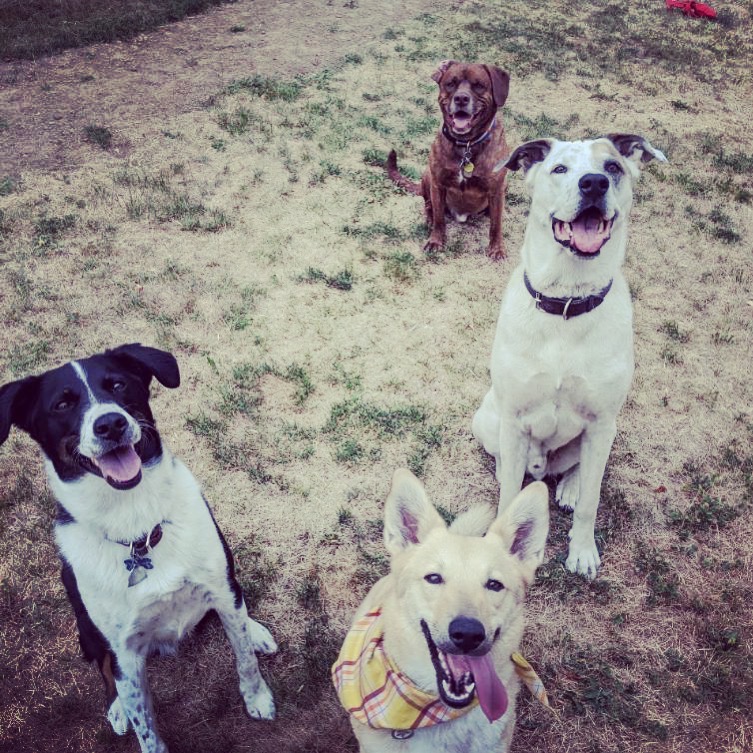